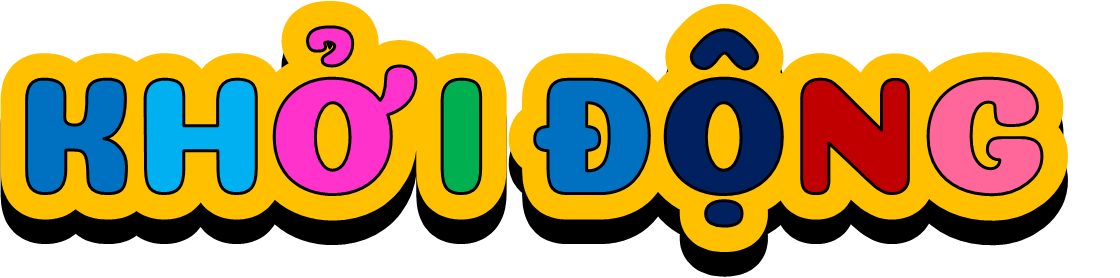 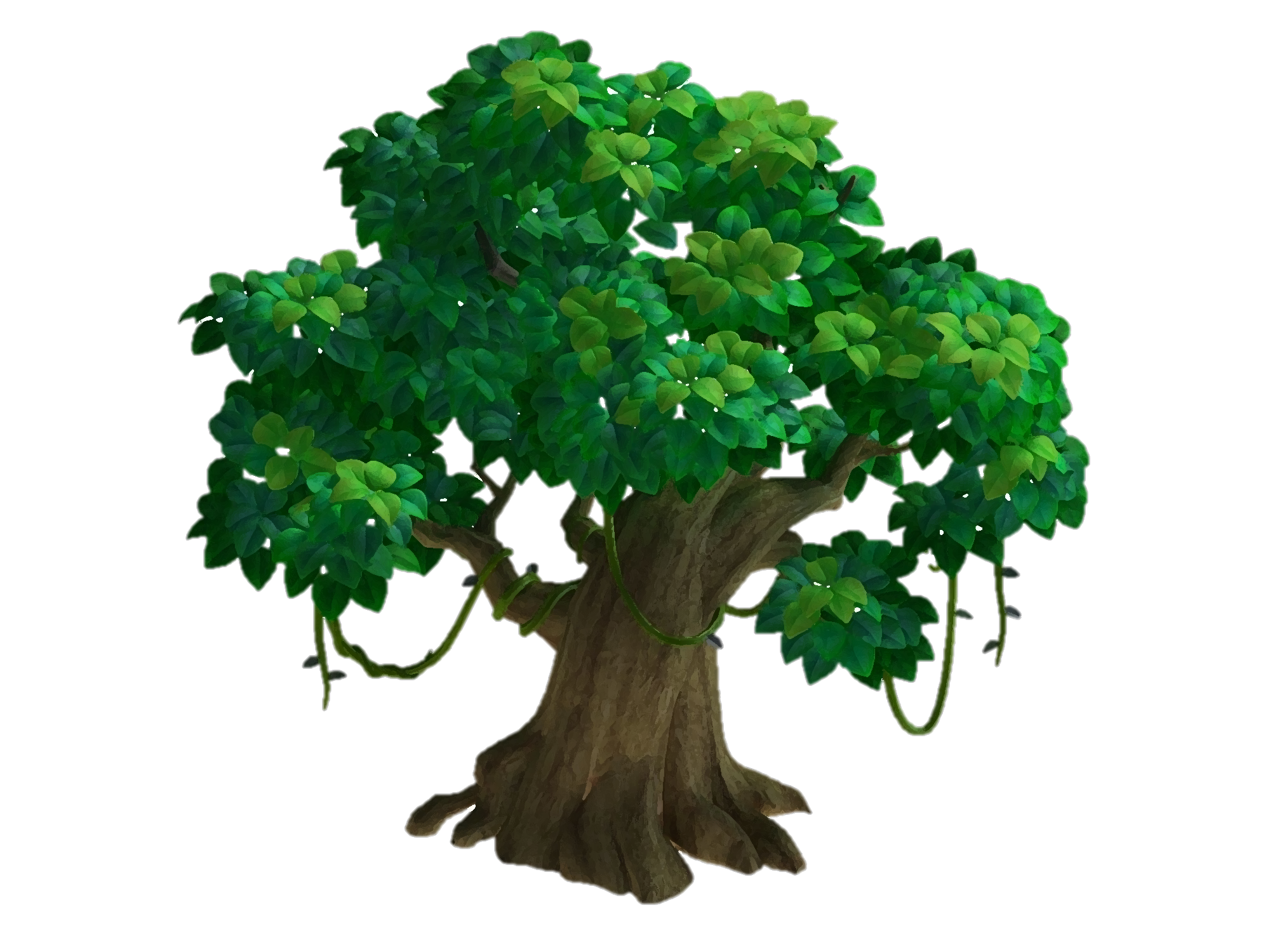 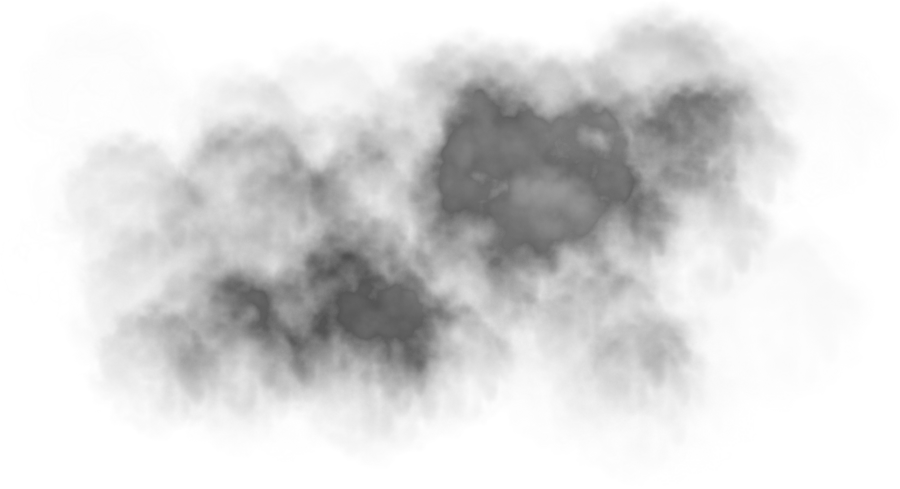 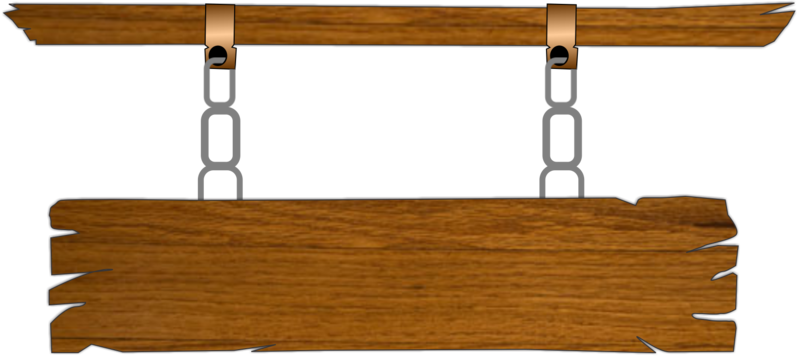 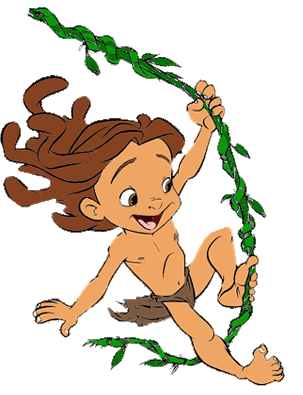 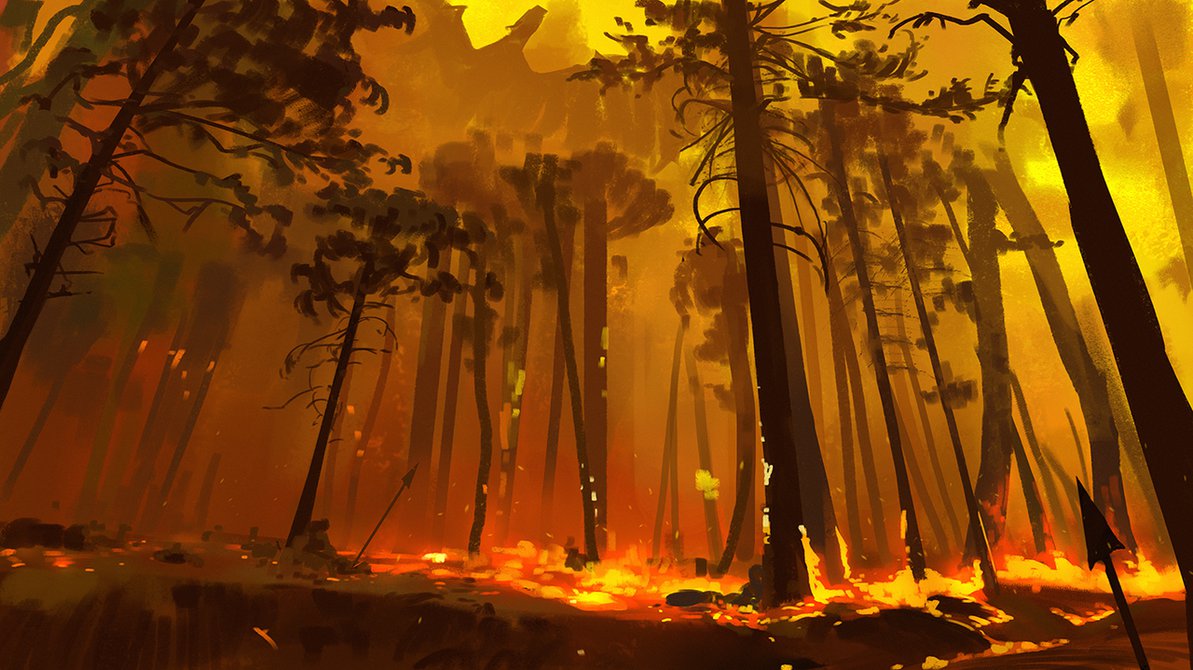 GIẢI CỨU RỪNG XANH
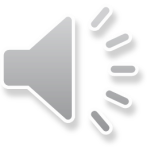 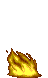 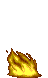 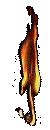 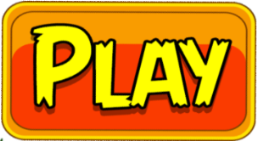 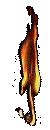 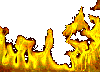 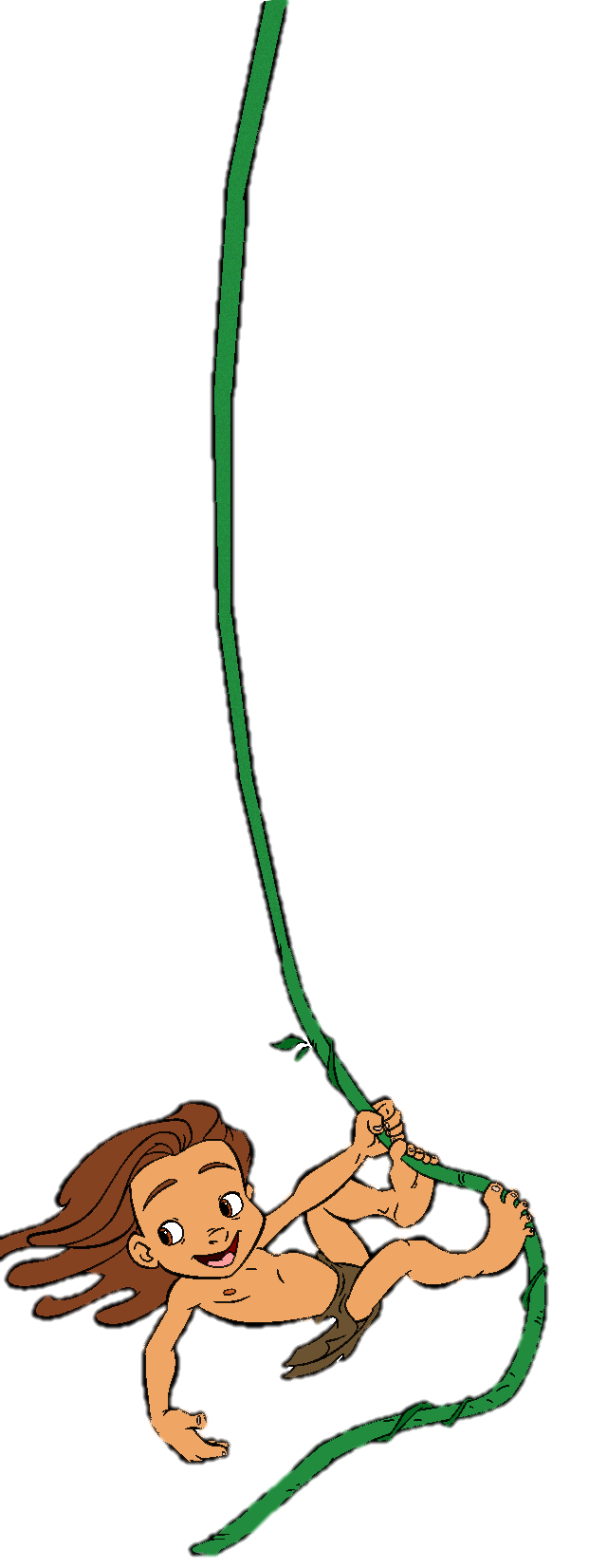 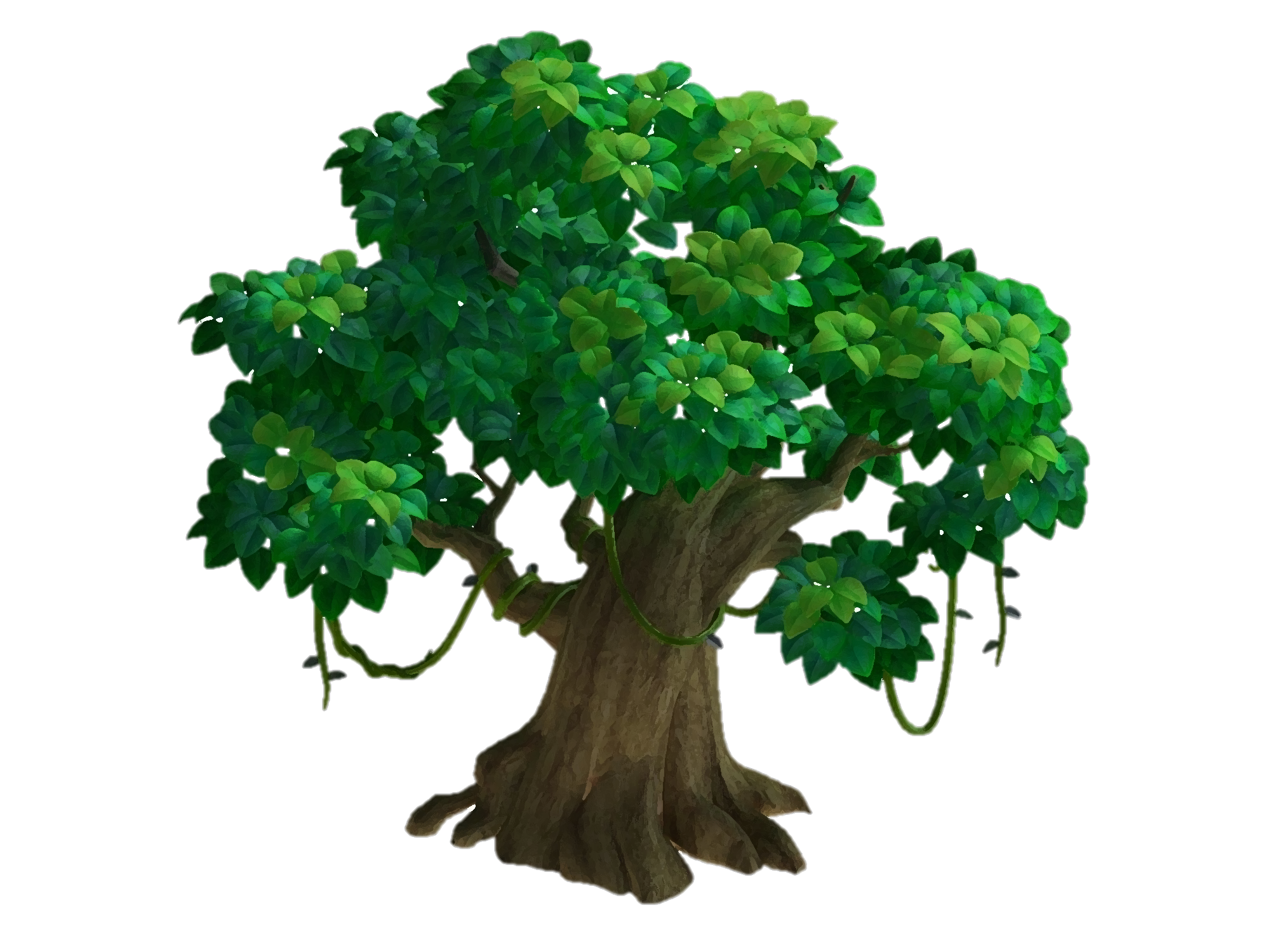 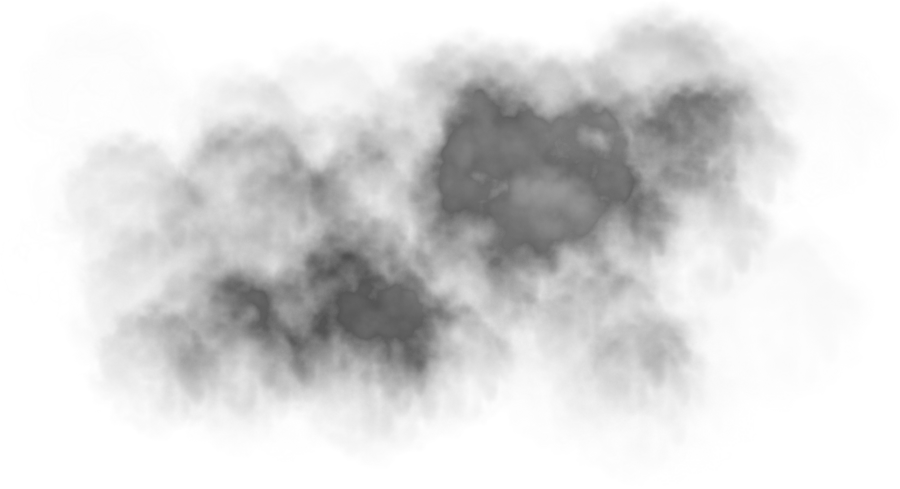 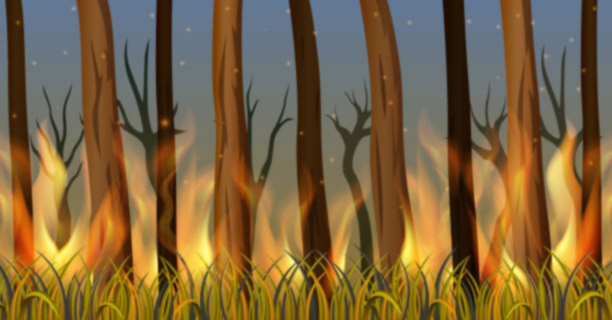 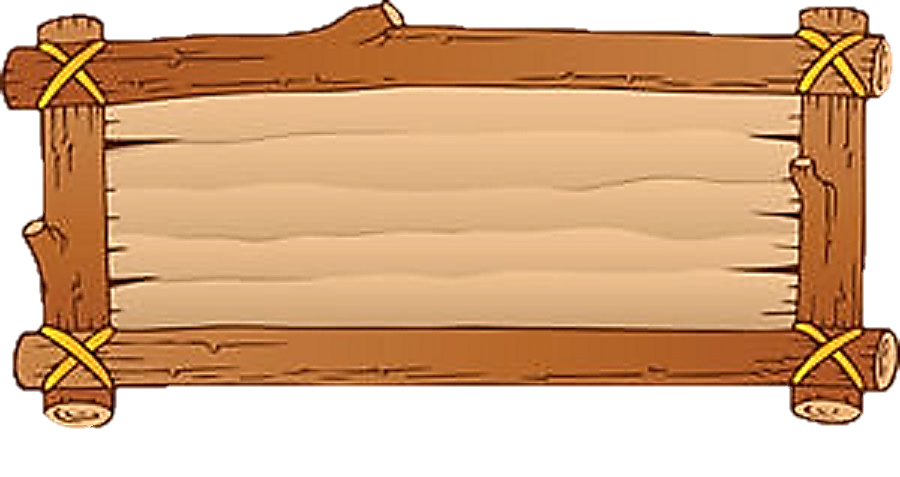 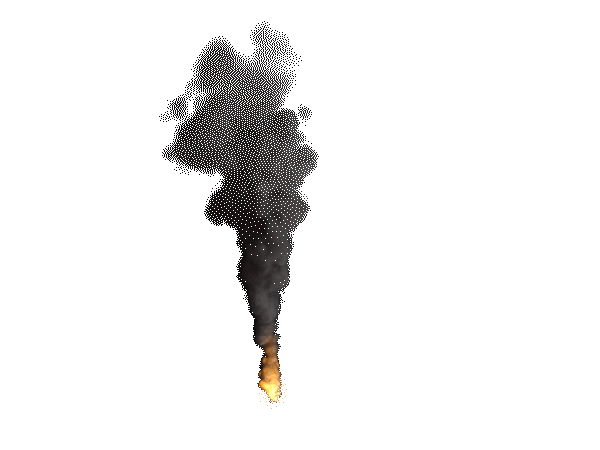 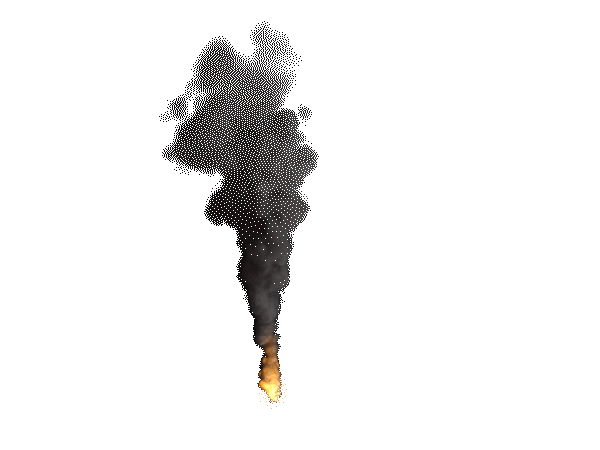 Bắt đầu!
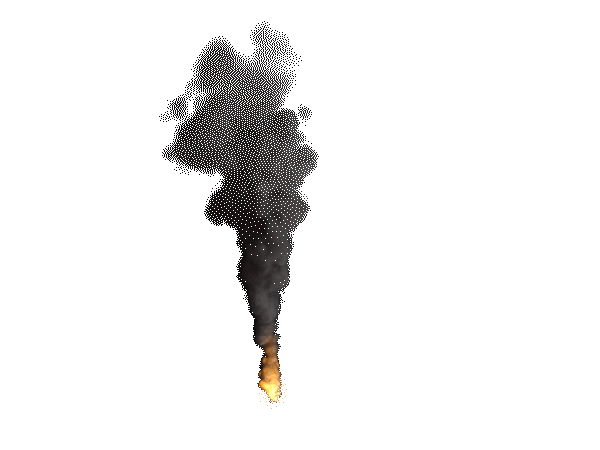 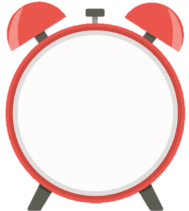 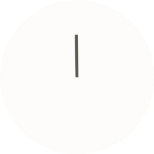 1.  Nêu cách cộng 2 phân số cùng mẫu  số
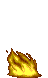 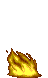 HẾT GIỜ
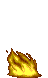 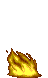 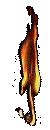 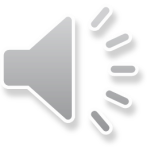 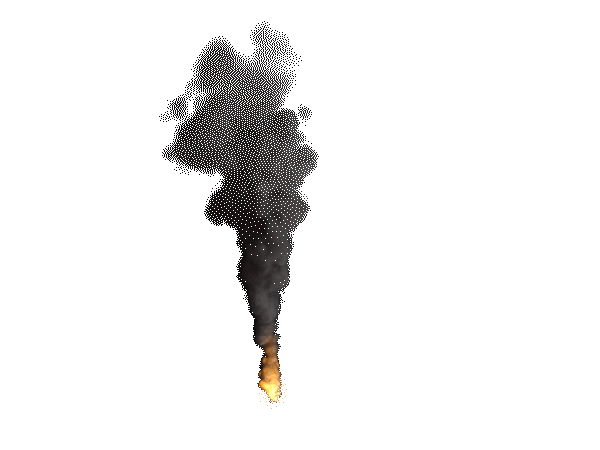 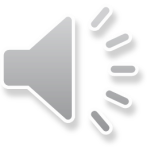 Muốn cộng hai phân số cùng mẫu số , ta cộng hai tử số với nhau và giữ nguyên mẫu số .
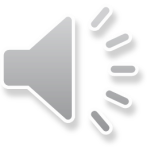 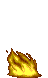 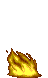 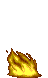 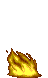 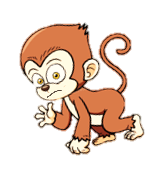 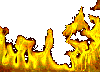 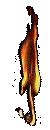 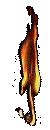 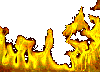 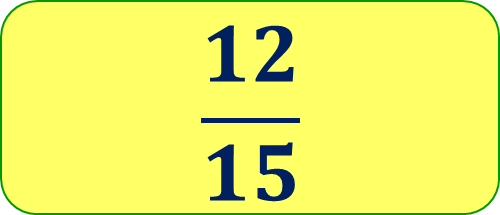 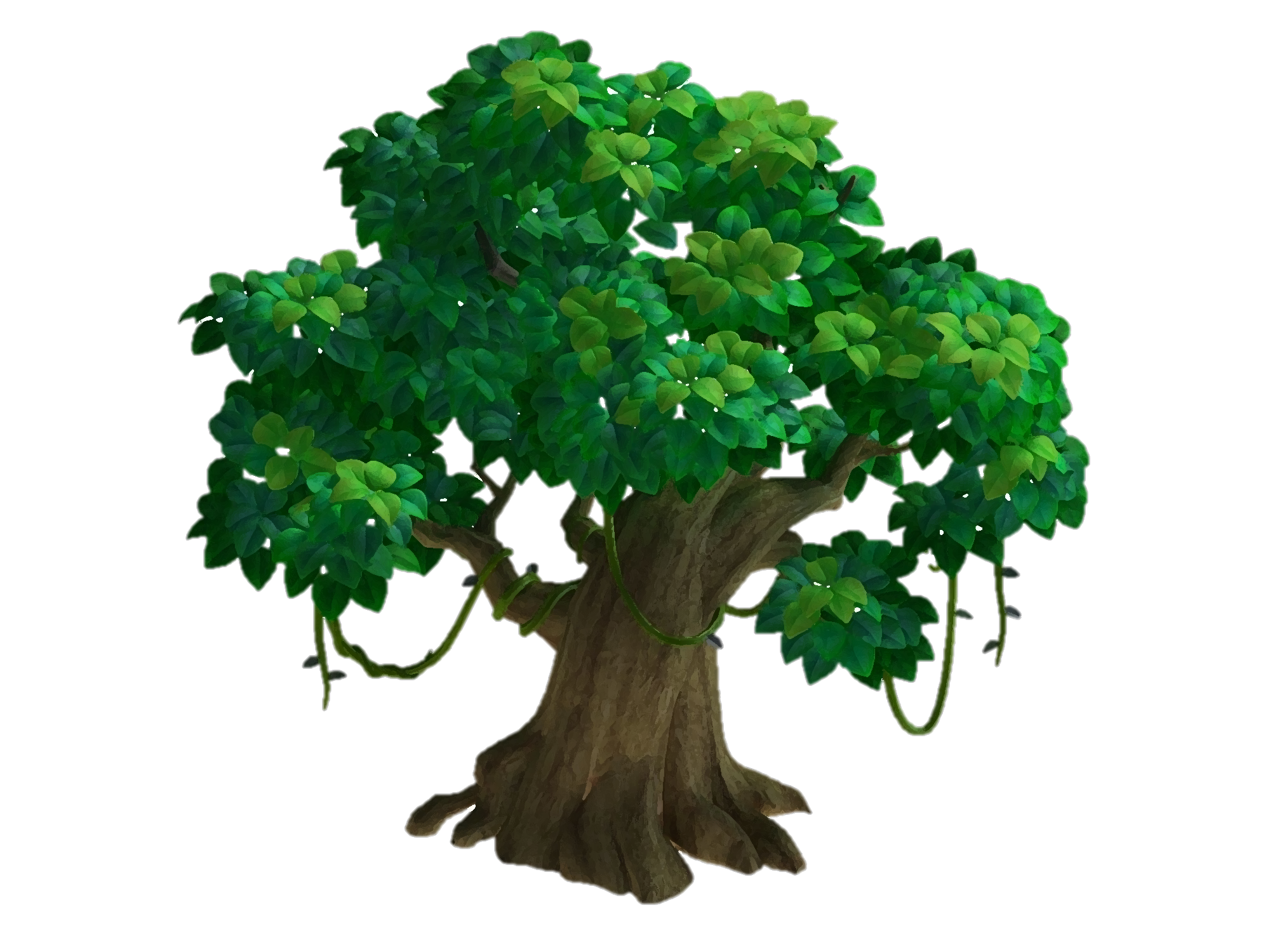 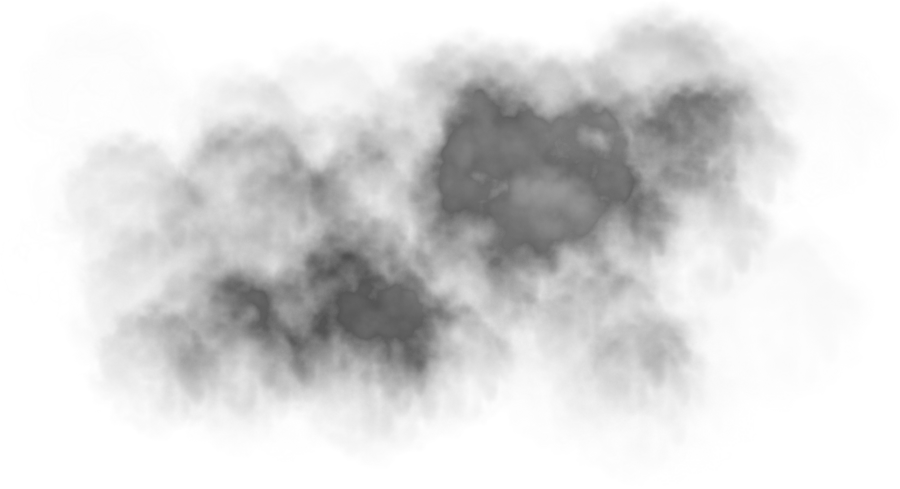 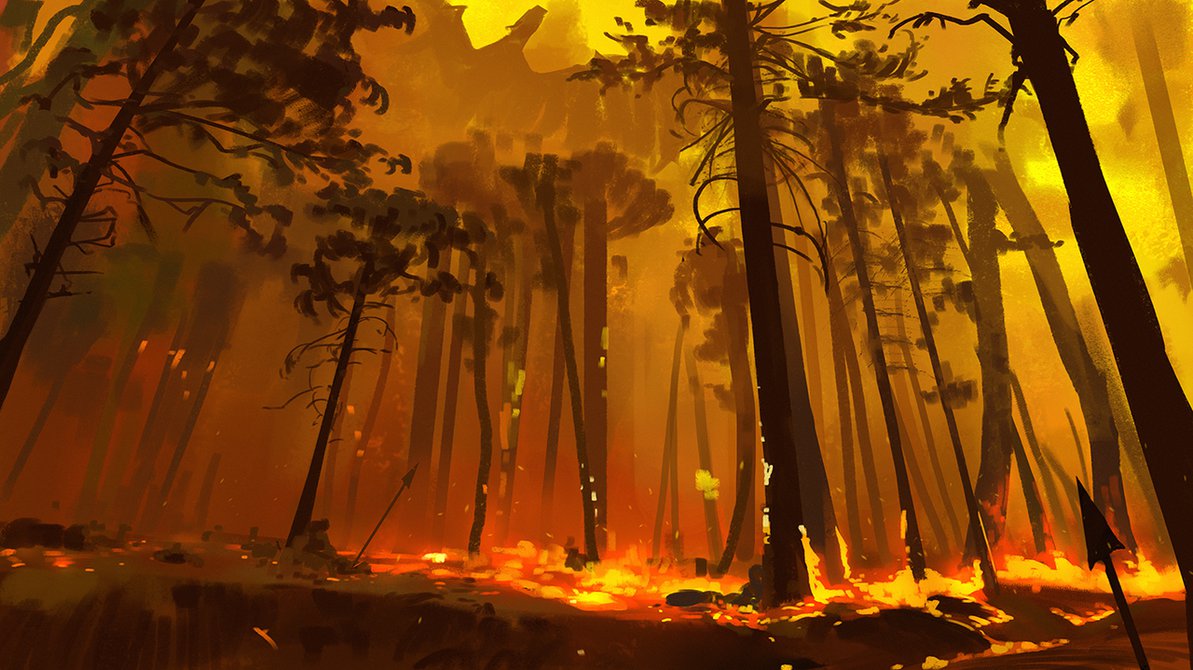 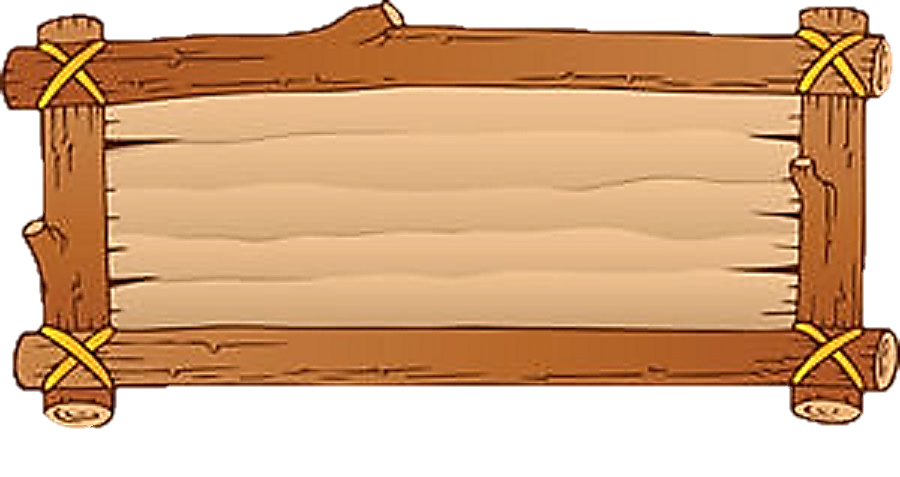 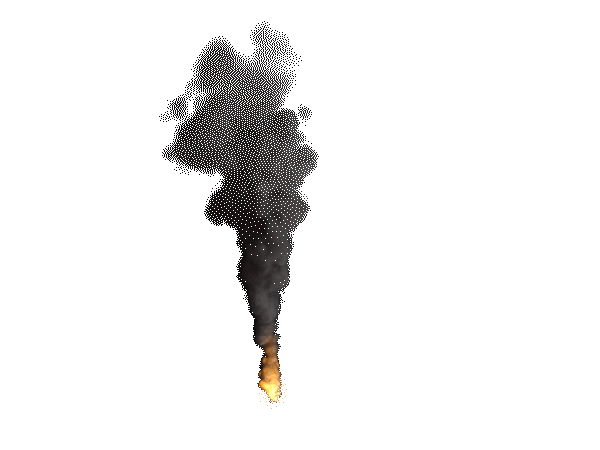 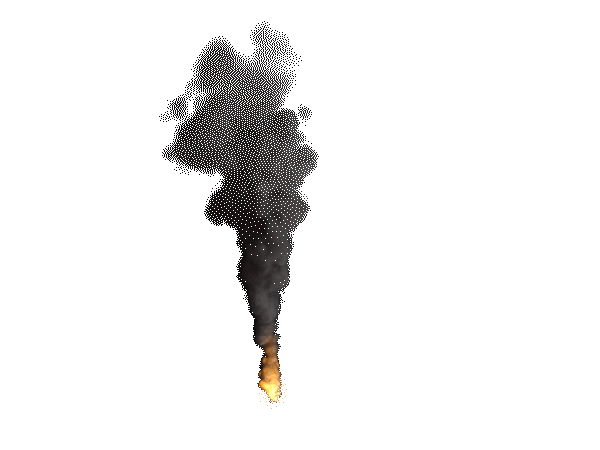 Bắt đầu!
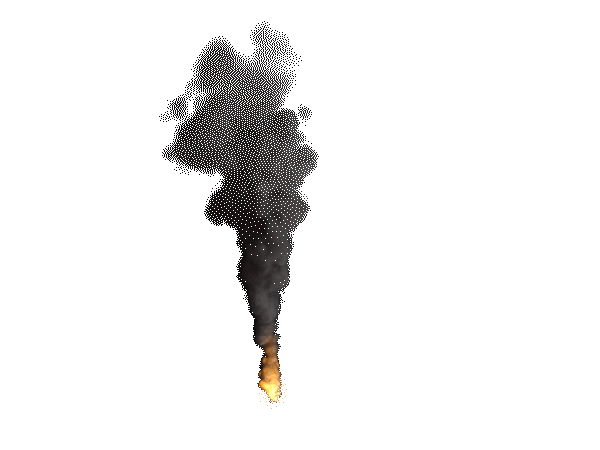 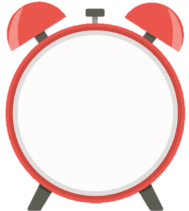 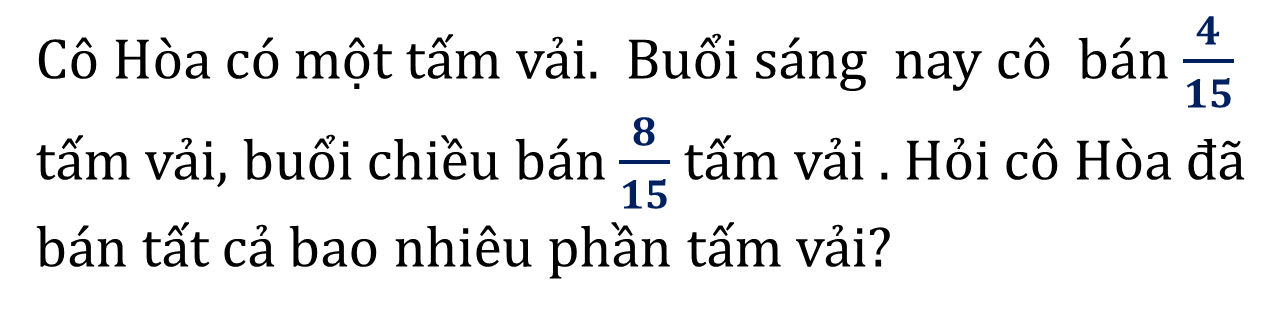 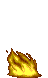 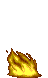 HẾT GIỜ
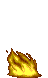 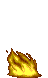 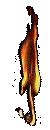 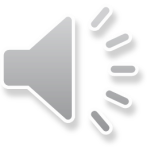 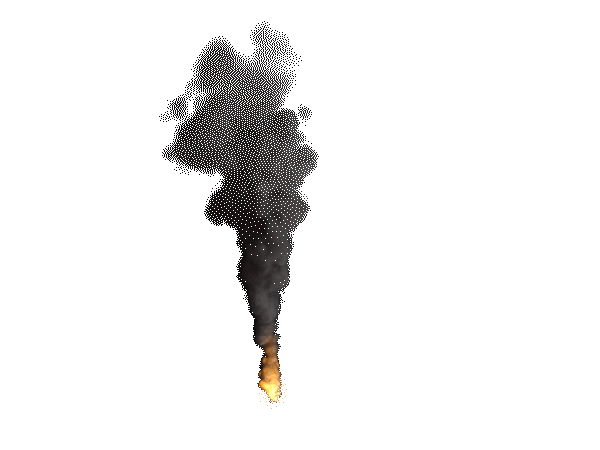 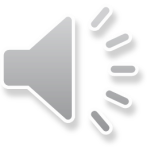 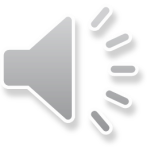 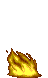 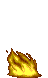 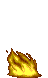 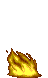 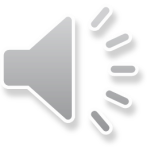 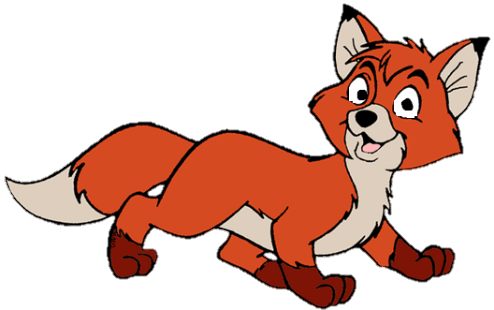 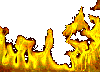 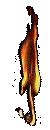 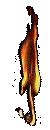 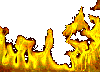 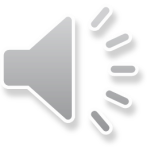 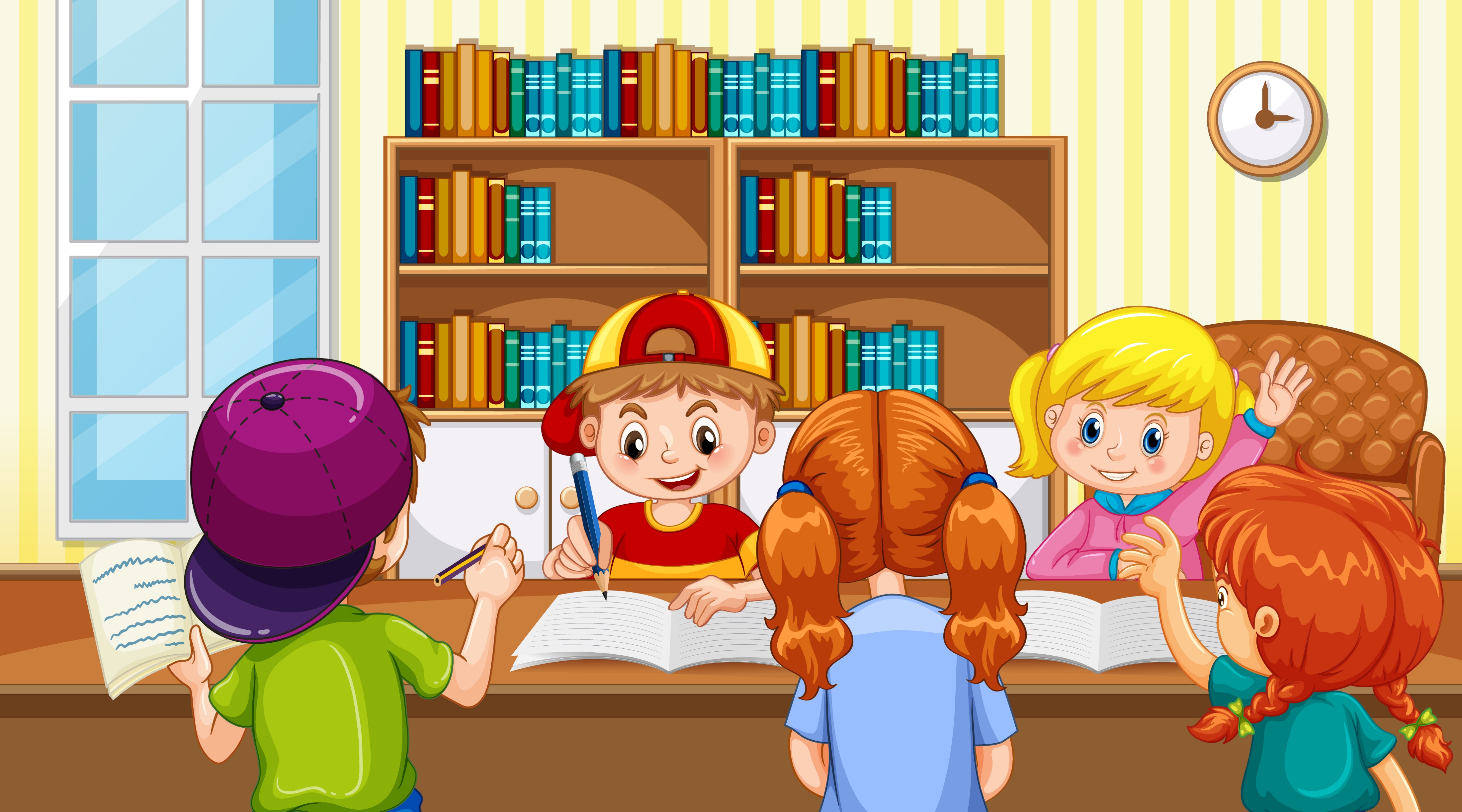 Thứ …….. , ngày ……tháng………năm
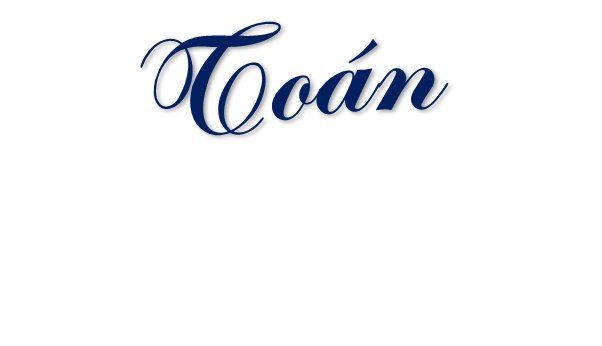 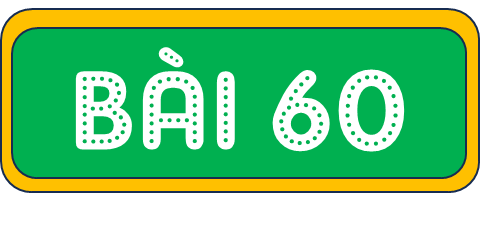 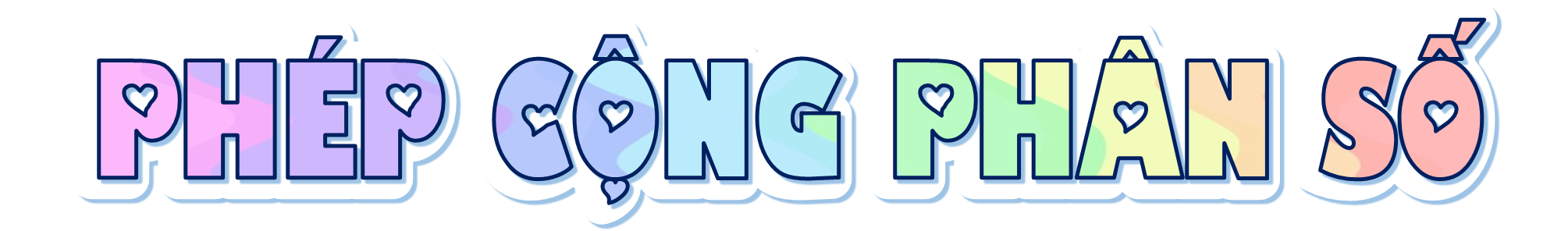 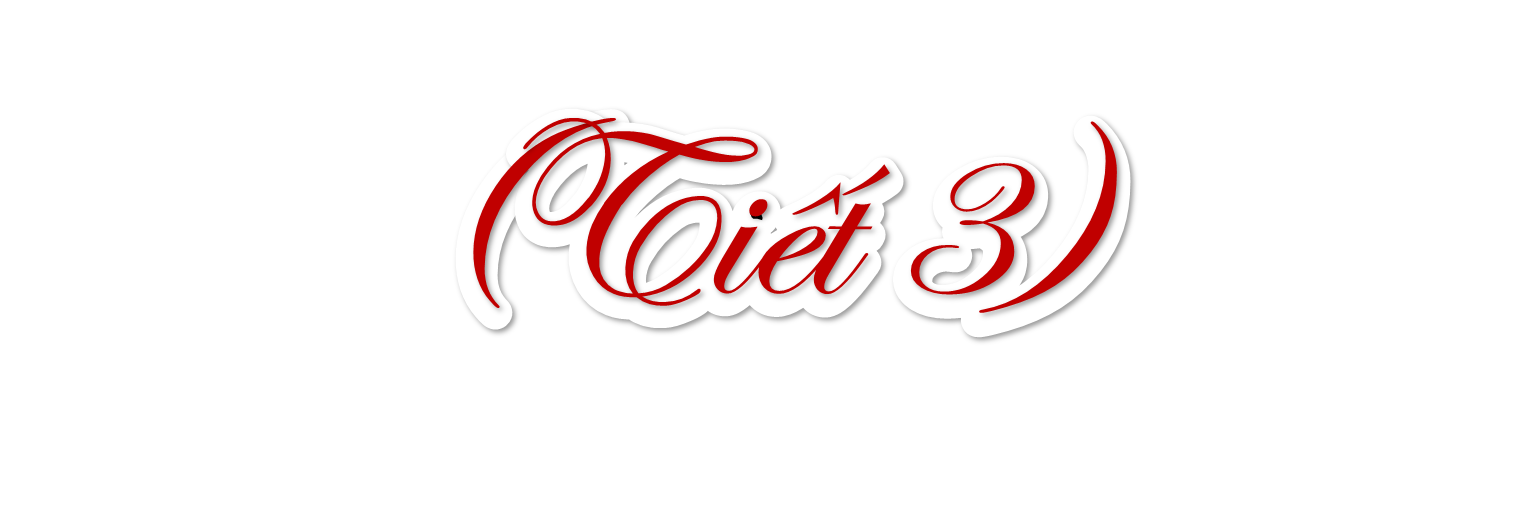 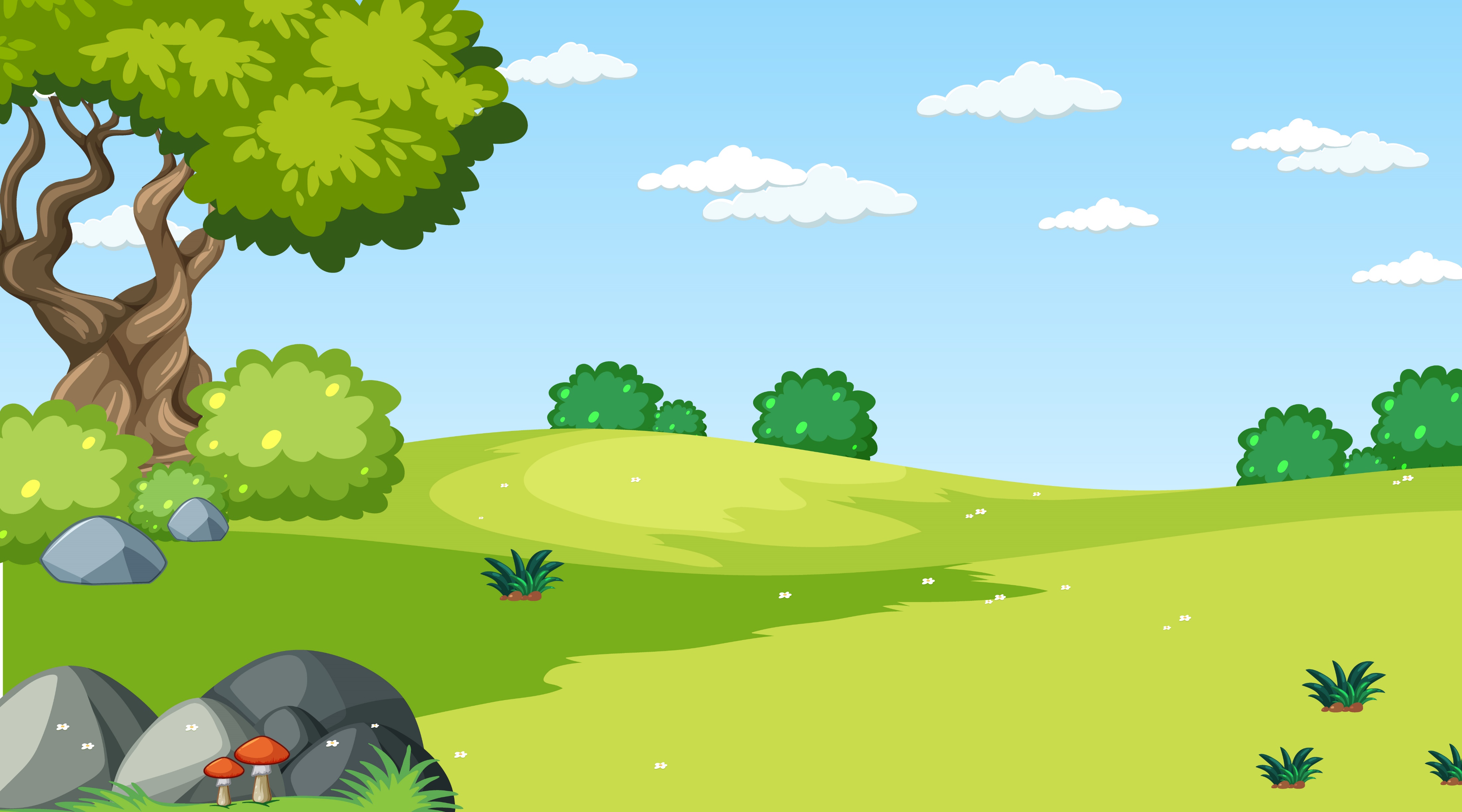 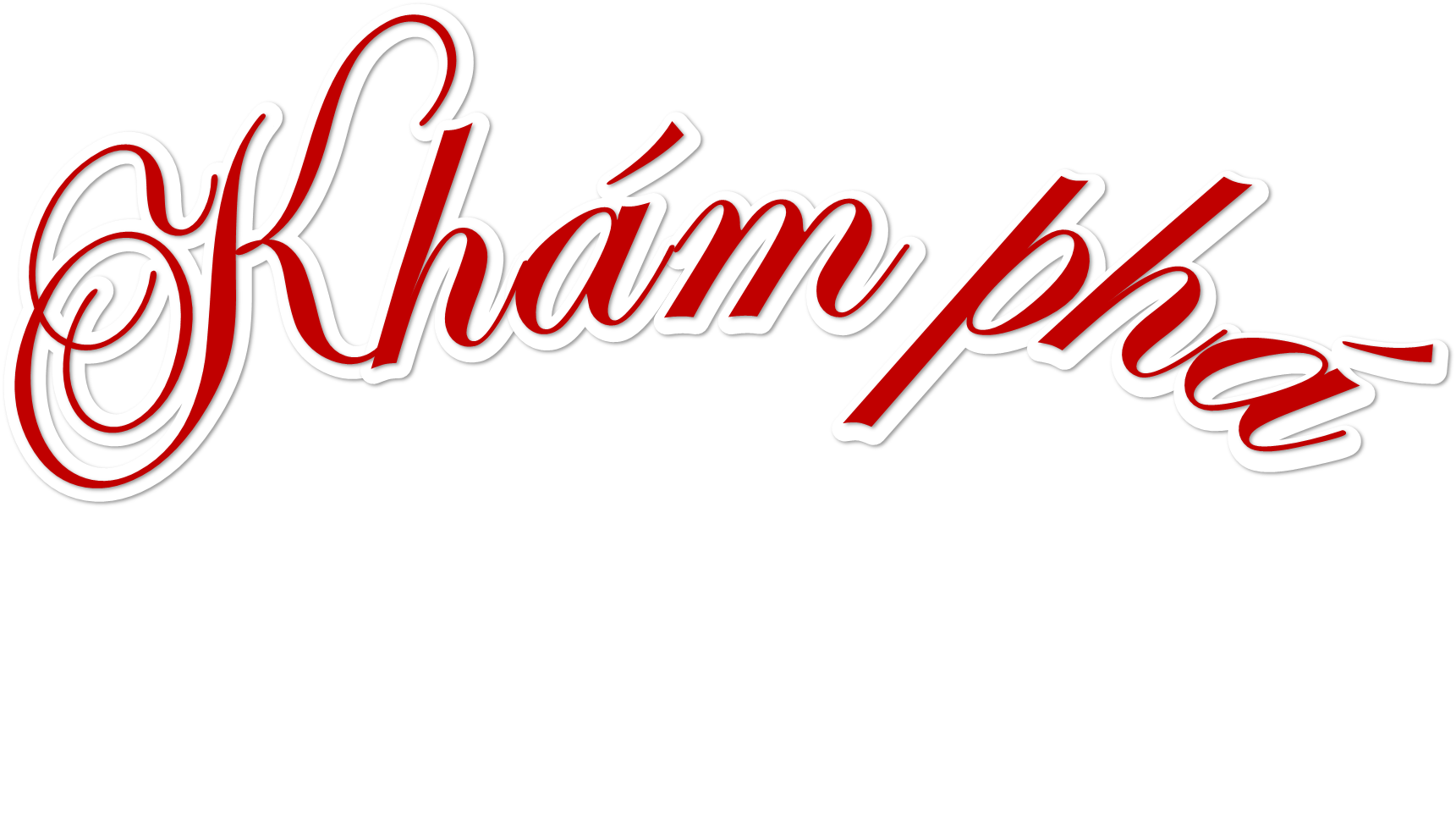 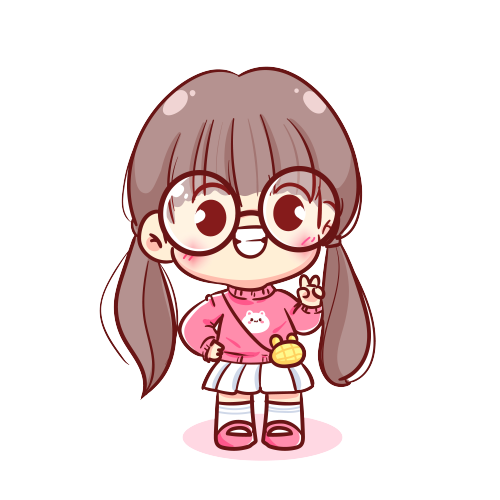 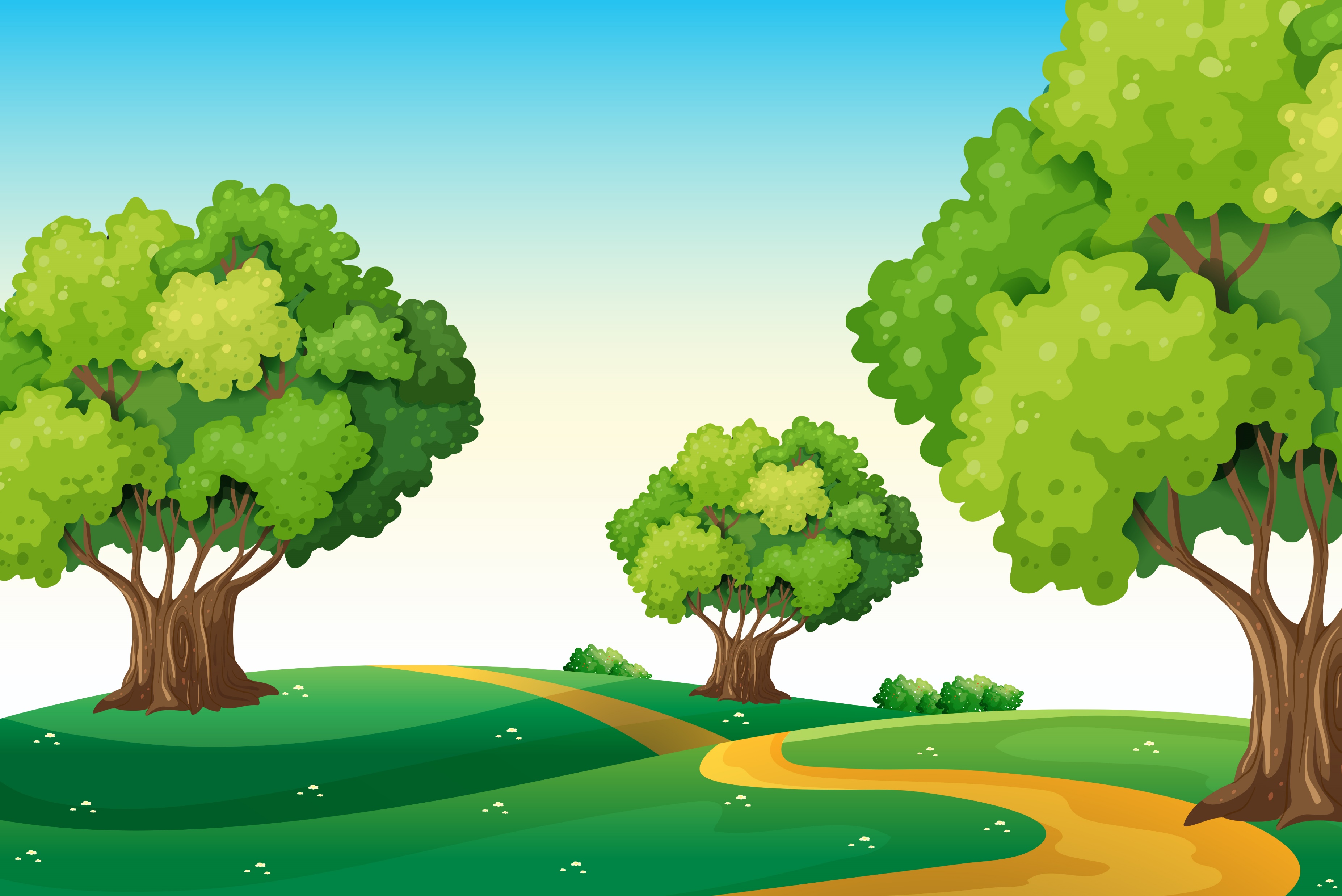 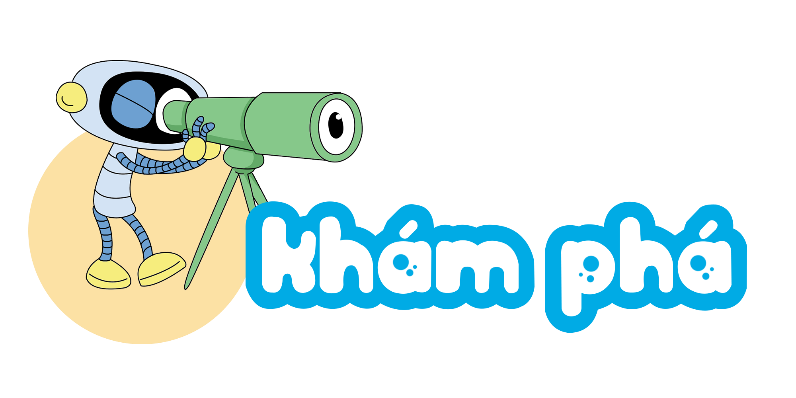 CỘNG HAI PHÂN SỐ KHÁC MẪU SỐ
Để thực hiện phép tính này, ta cần đưa về phép cộng hai phân số có cùng mẫu số.
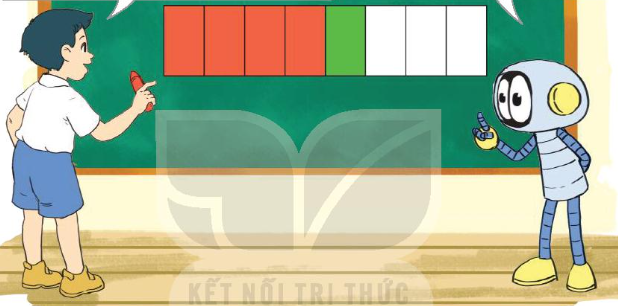 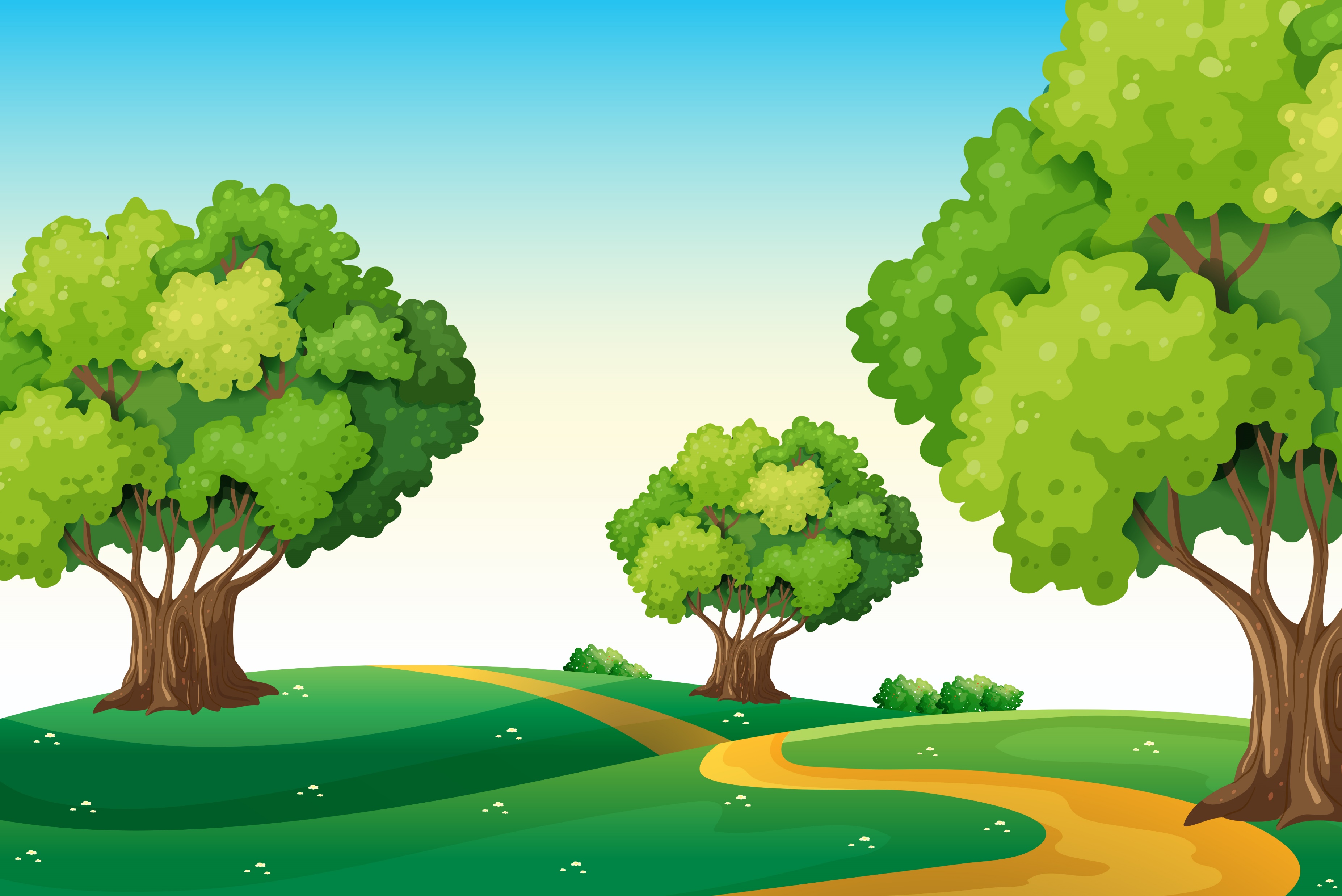 Muốn cộng hai phân số khác mẫu số, ta quy đồng hai phân số đó rồi cộng các phân số đó.
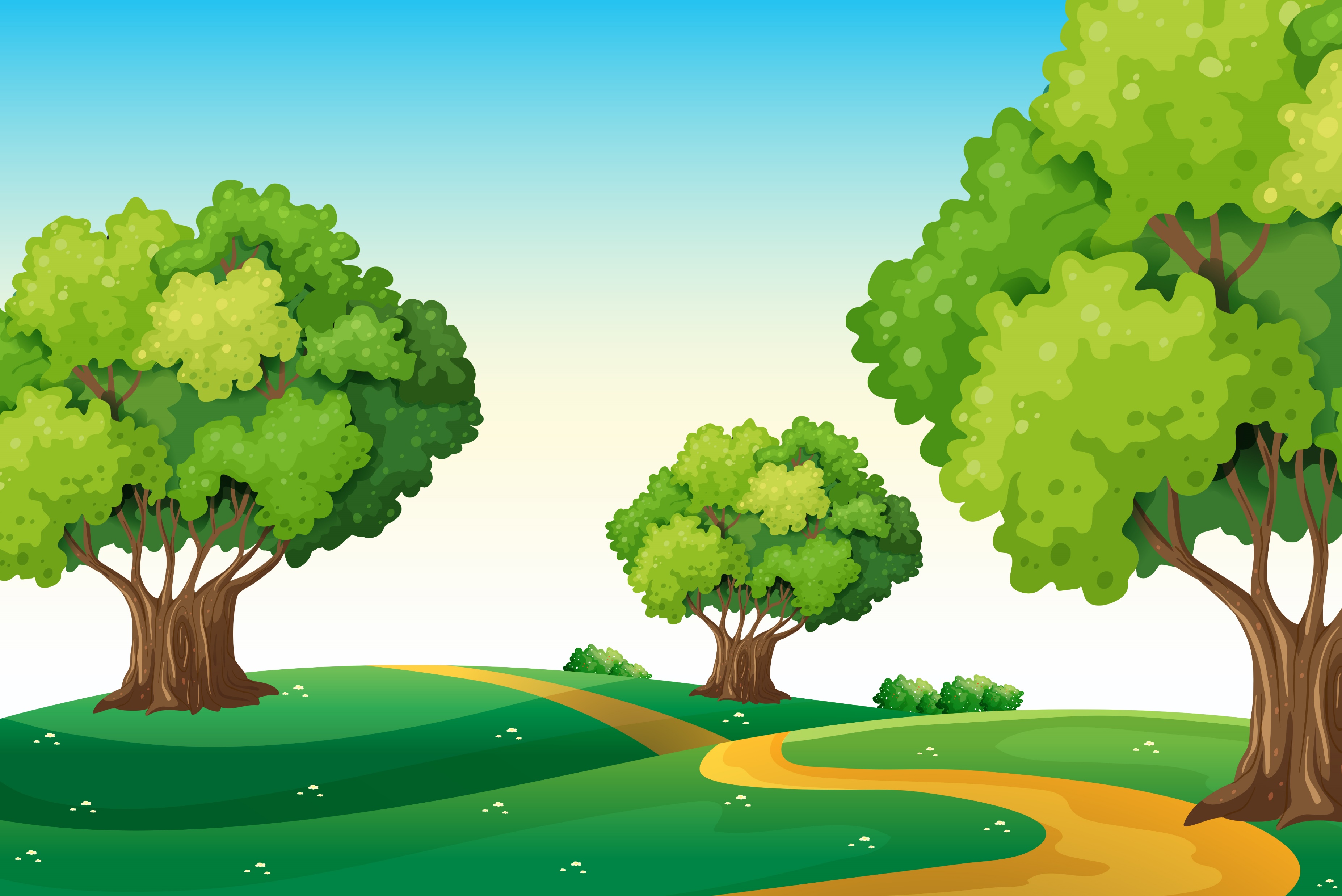 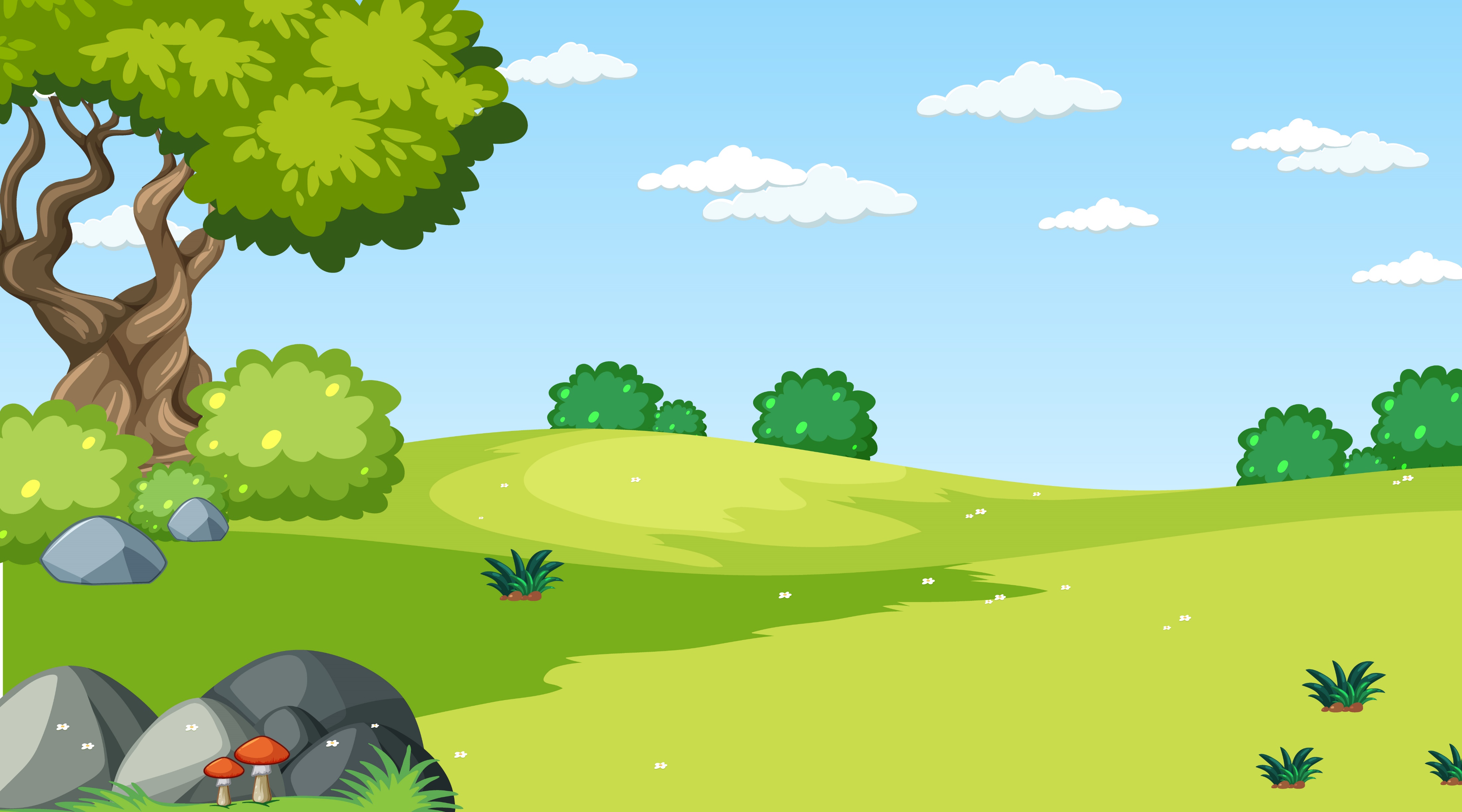 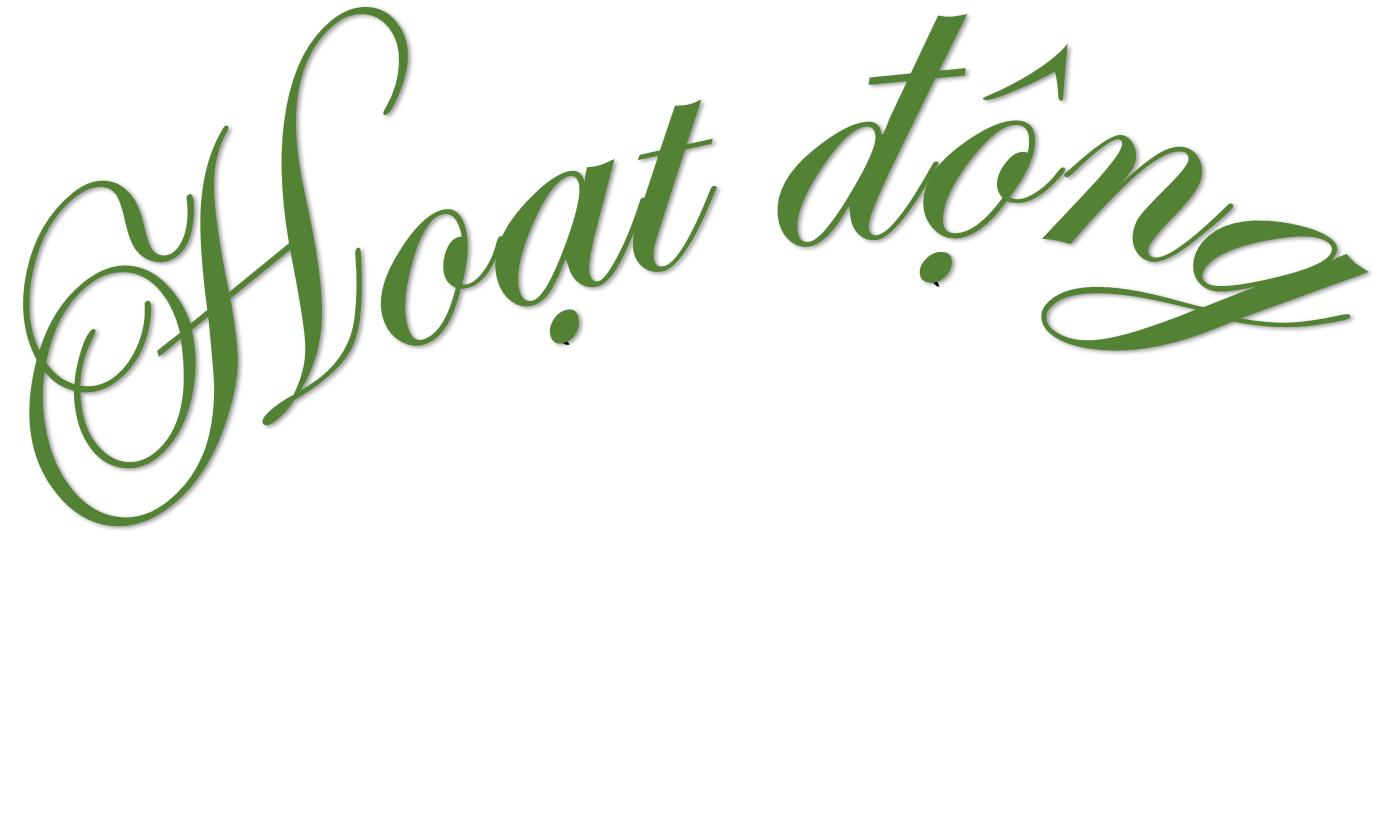 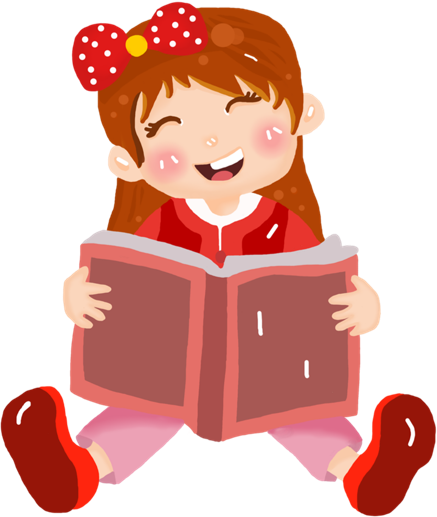 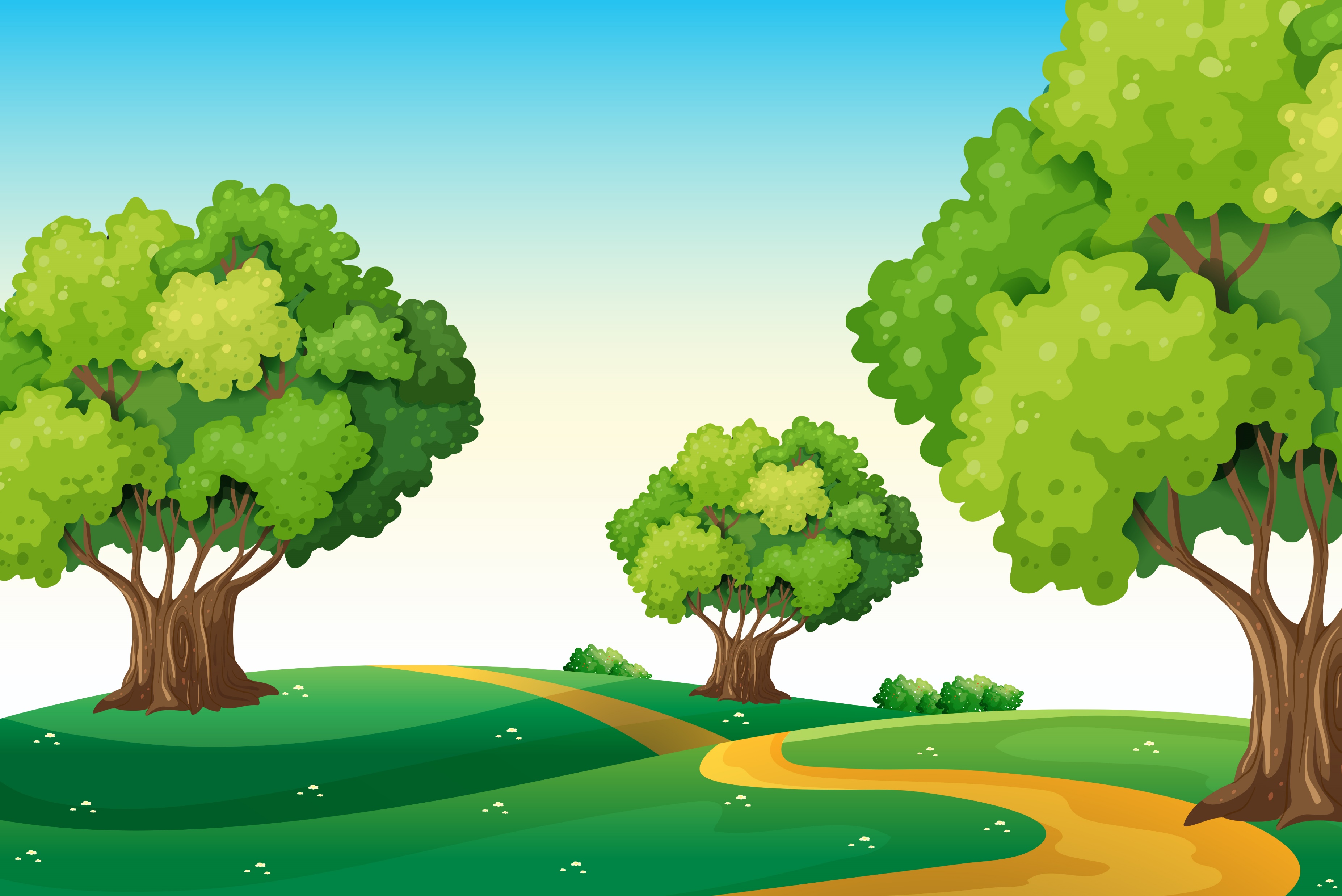 Tính (theo mẫu)
1
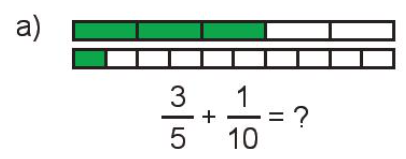 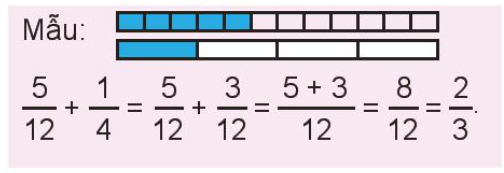 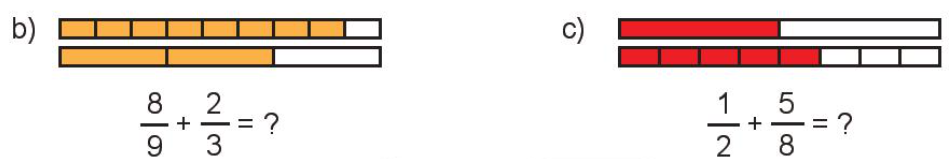 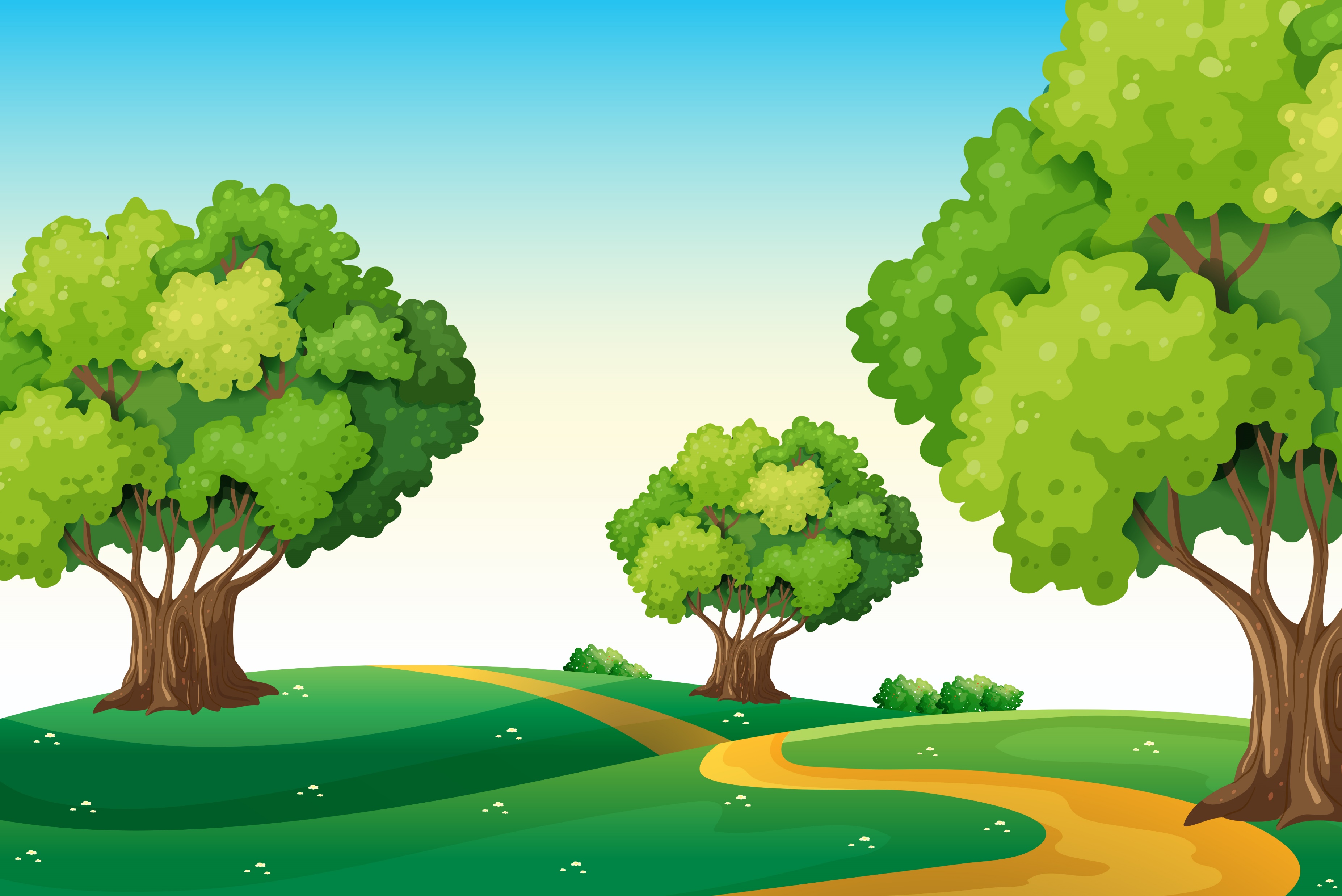 Rút gọn rồi tính (theo mẫu).
2
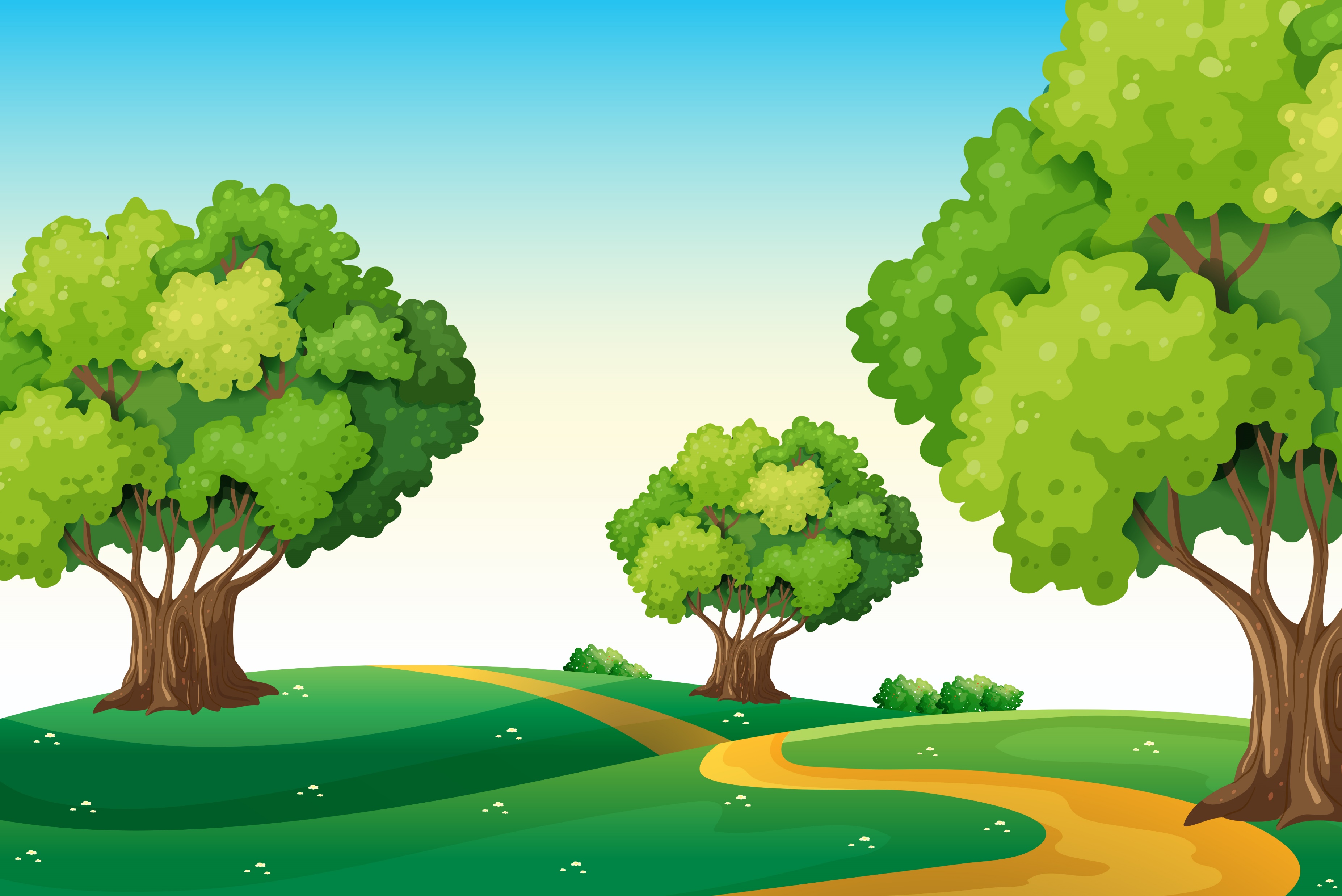 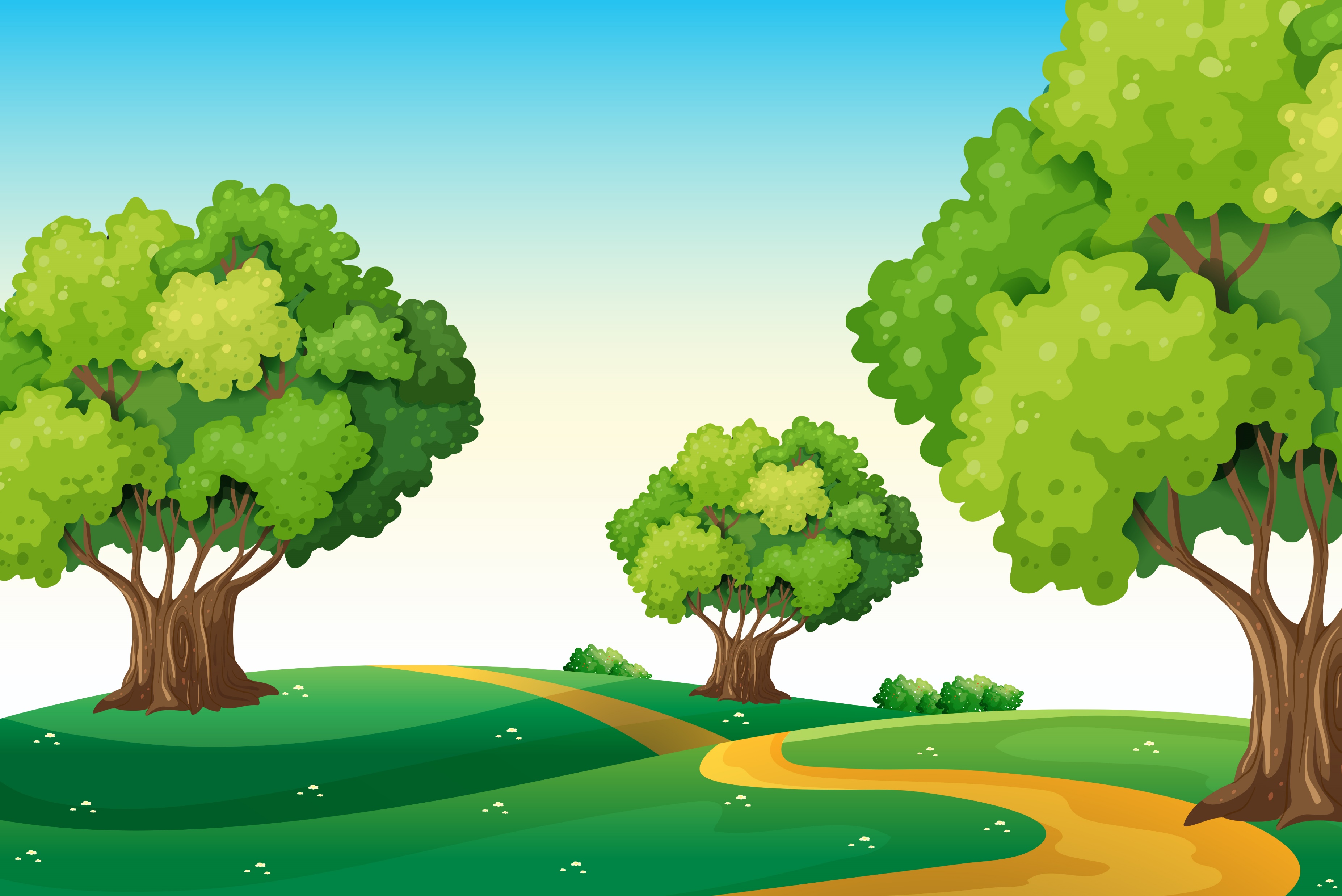 3
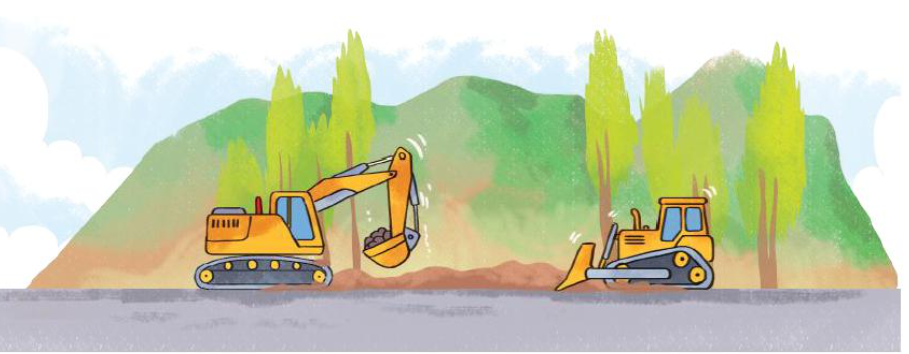 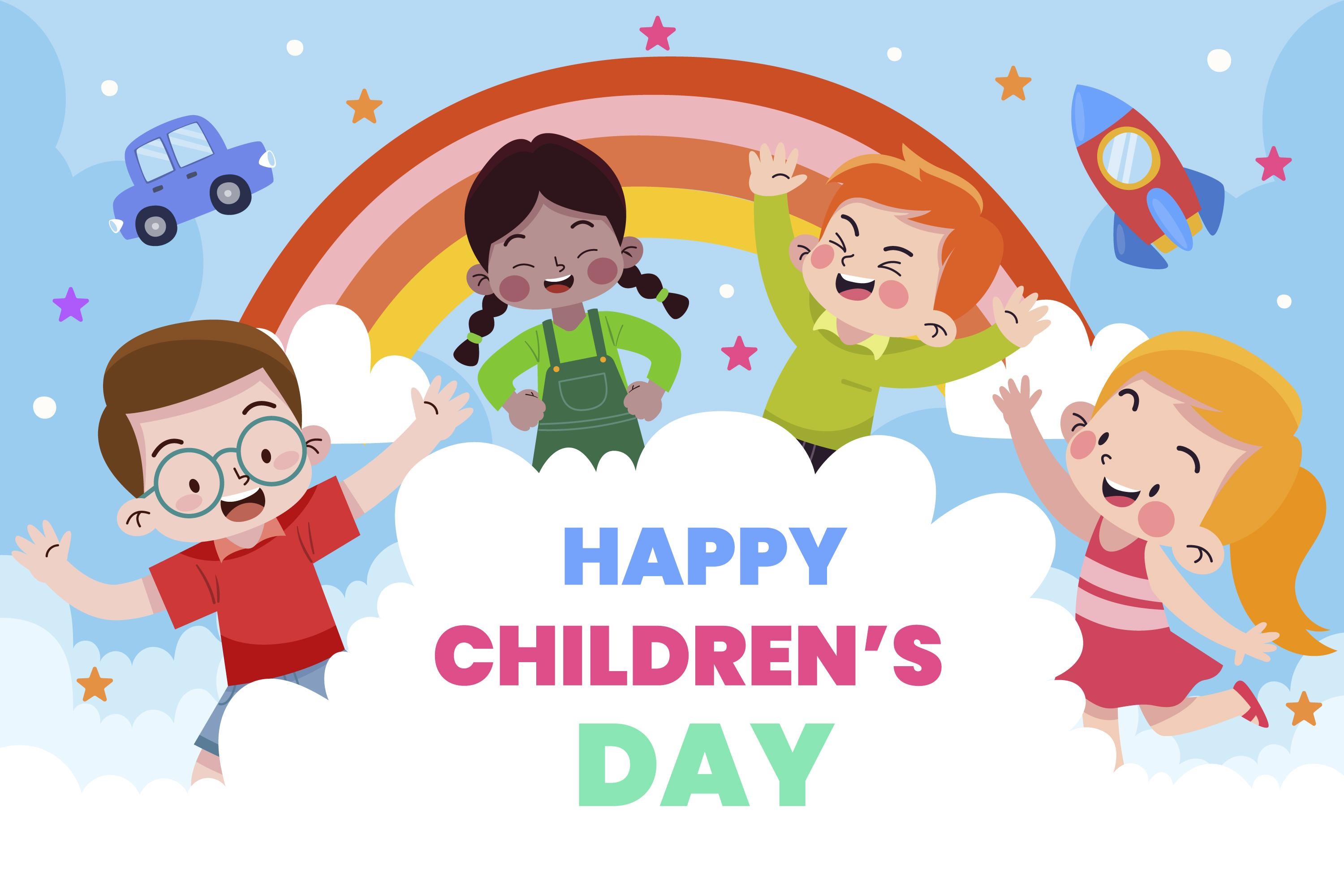 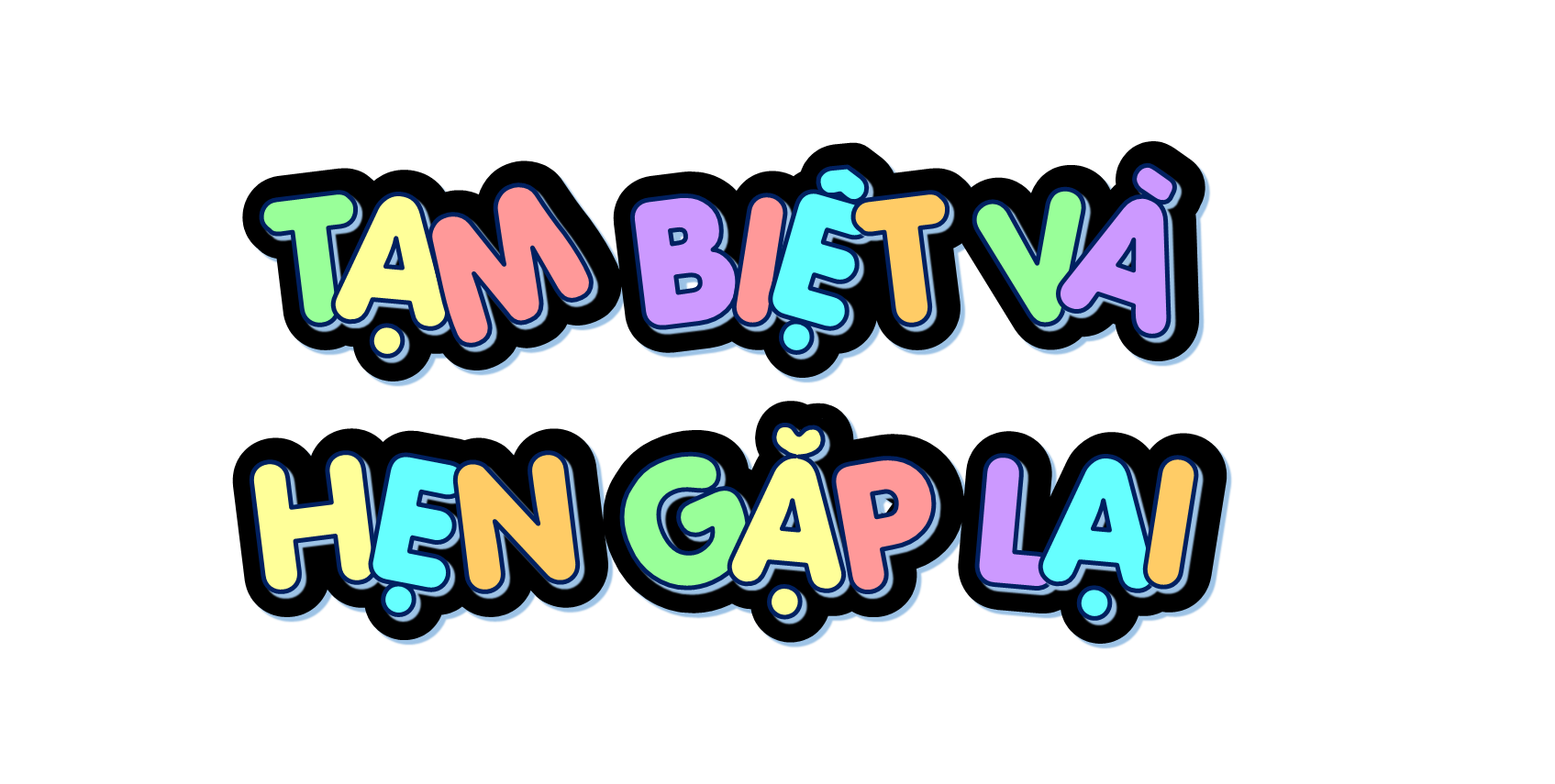